Дитячо-батьківські взаємини – це процес та результат індивідуального вибіркового відображення сімейних зв’язків, а також переживання батьками та дітьми у їх спільній діяльності.
Стиль сімейного виховання
Для аналізу дитячо-батьківських взаємин часто використовують поняття «стиль сімейного виховання». Воно може вживатись синонімічно до терміну «батьківське ставлення», оскільки уявлення про дитину та ставлення до неї реалізується саме через певні форми взаємовідносин та виховний вплив.
В.М.Мініяров, узагальнивши різні погляди щодо трактування цього терміну, висловлює думку, що під стилем сімейного виховання слід розуміти найбільш характерні способи ставлення батьків до дитини, застосування ними певних засобів та методів педагогічного впливу, які виявляються у своєрідній манері словесного спілкування та взаємодії
Стиль сімейного виховання
Батьківський стиль – це узагальнені, характерні, ситуаційно неспецифічні способи спілкування батька з дитиною; спосіб дій стосовно дитини. Обраний стиль визначає систему виховання, якій притаманне цілеспрямоване застосування методів і прийомів виховання, враховуючи те, що у ставленні до дитини можна допускати, а що ні
Батьківський стиль – це узагальнені, характерні, ситуаційно неспецифічні способи спілкування батька з дитиною; спосіб дій стосовно дитини. Обраний стиль визначає систему виховання, якій притаманне цілеспрямоване застосування методів і прийомів виховання, враховуючи те, 8 що у ставленні до дитини можна допускати, а що ні
Стиль сімейного виховання
За А. Варга батьківське ставлення являє собою багаторівневе утворення, в якому виокремлюються 4 складові:  Інтегральне прийняття або відторгнення дитини;  Симбіоз – міжособистісна дистанція;  Форми і напрямки контролю;  Соціальна бажаність поведінки
Кожна з вищенаведених 4 складових є поєднанням у різних пропорціях основних компонентів: 1. ставлення батьків до дитини та переживання цього ставлення (емоційнийкомпонент); 2. особливості сприйняття та розуміння характеру дитини (когнітивний компонент); 3. поведінкові стереотипи, які практикуються стосовно дитини (поведінковийкомпонент)
Стиль сімейного виховання
Для аналізу батьківського ставлення, на думку І.В. Шаповаленко, використовують наступні критерії: − ступінь емоційної близькості (по відношенню до дитини може мати вигляд як прийняття та прояв любові, так і емоційна холодність,неприйняття); − ступінь контролю за поведінкою дитини (у крайніх варіантах – це або надмірна контрольованість, велика кількість обмежень, або мінімальність  санкцій та заборон)
І.М. Марковська виокремлює наступні параметри для аналізу взаємодії у системі батьки-дитина:  автономія – контроль;  відмова – прийняття;  вимогливість;  ступінь емоційної близькості, прихильності;  суворість;  непослідовність – послідовність [
Стиль сімейного виховання
А.В. Петровський, описуючи стилі взаємовідносин, виділяє наступні: 1) Диктат – систематичне придушення ініціативи іншої людини. 2) Опіка – батьки забезпечують своєю працею задоволення всіх потреб дитини. 3) Співпраця – опосередкованість міжособистісних відносин загальним цілям і завданням спільної діяльності. 4) Невтручання – відокремлений тип існування світу дітей і дорослих. 5) Паритет – рівні «союзницькі» стосунки, засновані на взаємній вигоді всіх членів союзу
Е. Шефер виділяє чотири стилі (тактики) виховання в сім’ї, схема наведена на рис.
Стилі сімейного виховання за Е. Шефером
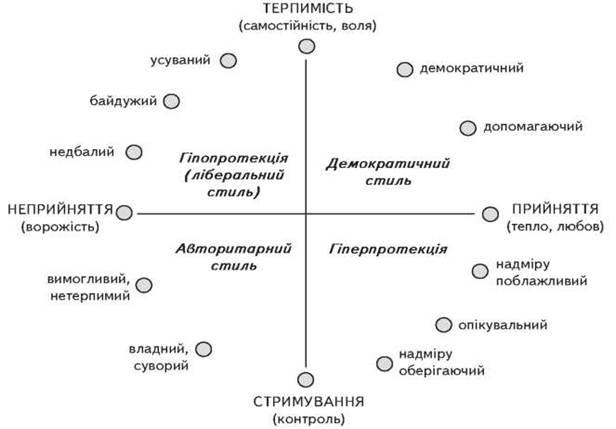 Стилі сімейного виховання
1. Авторитарний виховний стиль (тактика диктату, авторитарна гіперсоціалізація) визначається при пригнічені почуття гідності, ініціативи, самостійності одними членами сім’ї в інших. Жорсткі накази, примус, свавілля зі сторони батьків перешкоджають формуванню гармонійної особистості. Якщо дорослим вдається зламати опір дитини, то вони ще й ламають важливі якості особистості, розвиток яких стає неможливим: почуття гідності, віру у власні сили, самостійність, ініціативність тощо.
2. Демократичний стиль сімейних стосунків (тактика співробітництва, кооперація) передбачає батьківську підтримку й допомогу дітям у їх окремих справах, взаєморозуміння, взаємоповагу дітей і батьків, встановлення партнерських стосунків, заснованих на емпатії та відповідальності за наслідки власної активності.
Стилі сімейного виховання
3. Ліберальний стиль (тактика невтручання, неприйняття). Система міжособистісних стосунків у сім’ї будується на визнанні незалежного існування дорослих і дітей. Батьки як вихователі найчастіше ухиляються від активного позитивного втручання в життя підлітка. Їх приваблює комфортне співіснування з дітьми, яке не потребує глибинних душевних переживань. При таких умовах дитина стає емоційно байдужою, у неї яскраво проявляється егоцентризм, індивідуалізм, а сім’я для неї – лише необхідна формальність.
Гіперпротекція – потуральний виховний стиль (тактика опіки й безоглядної любові, симбіоз). Батьки намагаються усіми силами задовольнити всі потреби дитини, відгороджуючи їївід будь-яких турбот, складностей тощо. Відтак дитина, яка штучно позбавляється можливості проявляти себе в досягненні результатів, нести відповідальність за наслідки власних дій, зростає інфантильною, безпорадною, безініціативною, уникає відповідальності за певні дії, рішення. Домінантною характеристикою особистосі, що зростає в умовах потурального стилю, є егоцентризм.
Стилі сімейного виховання
Виділяється також нестійкийстиль виховання, для якого характерний непрогнозований перехід батьків від одного до іншого стилю виховання дитини. Такі зміни породжують у неї недовіру до батьків, відчуженість, формують моделі реакцій не на зміст звертань, а на форму. Для задоволення своїх індивідуалістичних потреб діти намагаються використати ситуативно сприятливий емоційни фон стосунків з батьками
Л.Г. Саготовська визначила 6 типів ставлення батьків до дітей: 1. надзвичайно прискіпливе ставлення («діти – головне у житті»); 2. байдуже ставлення до інтересів та потреб дитини; 3. егоїстичне ставлення («діти – основна робоча сила в сім’ї»); 4 . ставлення до дитини як до виховного суб’єкта (без врахування його особистісних характеристик); 5. ставлення до дитини як до перепони у досягненнях (як у кар’єрі, так і в особистому житті); 6. повага до дитини та делегування їй певних обов’язків
Стилі сімейного виховання
Стиль сімейного виховання грає суттєву та ведучу роль в формуванні особистості дитини. Він характеризує те, як батьки ставляться до дитини, характер контролю за нею та її діями, активністю та діяльністю, спосіб пред’явлення вимог, вибір форм заохочення і покарання. Вибір батьками стилю сімейного виховання обумовлюється впливом типу темпераменту, 12 традиціями, в яких виховувалися самі батьки. Батьки використовують різні методи виховання, в залежності від ситуацій, що виникають, від темпераменту самої дитини і поведінки в певний окремий момент.
На формування стилів сімейного виховання впливають як об’єктивні, так і суб’єктивні фактори, а також генетичні особливості батьків і дитини. Вибір стилю сімейного виховання визначають:  типи темпераменту батьків, їхня сумісність;  традиціїсімей, у яких виховувалися самі батьки;  тип літератури, яку читають батьки;  рівень освіти батьків;  соціальне оточення родини в цілому
Стилі сімейного виховання
А. Лічко виділив і описав 8 типів сімейного виховання: 1. Емоційне відторгнення – батьки майже не проявляють емоцій до дитини і, як наслідок, дитина дуже швидко перестає проявляти емоції до батьків. Такі діти виростають замкненими, в них надзвичайно бідна емоційна сфера і надзвичайно низька самооцінка. 2. Жорстоке ставлення – часто супроводжується емоційним неприйняттям. Жорстокість проявляється як у фізичному, так і в психологічному насиллі над дитиною. Діти, що виховуються таким чином, часто мають певні порушення особистості і є агресивними.
3. Підвищена моральна відповідальність – покладання на дитину надій, що не збулись, формальний підхід до неї. Емоційна сфера таких дітей бідна, вони губляться в інтенсивних, емоційно забарвлених ситуаціях. 4. Суперечливе виховання – виникає при конфронтації з приводу стилів виховання всередині сімʼї. Діти в цьому випадку виростають тривожними та лицемірними.
Стилі сімейного виховання
5. Гіпопротекція – відсутність інтересу до життя дитини. «Безконтрольні діти» ризикують потрапити під чужий негативний вплив. 6. Гіперпротекція (гіперопіка) – намагання повністю контролювати дитину і огородити її від зовнішнього світу. Часто є наслідком нереалізованої потреби батьків у любові. Діти, яких надмірно опікають, виростають егоїстичними, не здатними нормально влитись до колективу.
7. Іпохондричність – розвивається в тих сімʼях, де дитина довгий час хворіла важким захворюванням. Все життя в сімʼї завʼязане на її самопочутті, такі діти егоцентричні. 8. Любов – ідеальний тип сімейного виховання, коли батьки беззаперечно приймають дитину, враховують їїінтереси, підтримують ініціативу
Стилі сімейного виховання
А.Я. Варга описує 4 типи батьківського ставлення, які відрізняються переважанням однієї чи декількох складових, перелічених вище:  приймаючо – авторитарний;  відторгуючий з явищами інфантилізації;  симбіотичний;  симбіотично-авторитарний
У своїх дослідженнях А.Я. Варга і В.В. Столін охарактеризували наступні критерії батьківських відносин:  Прийняття - відкидання  Прийняття: батькові чи матері дитина подобається такою, якою є. Батьки поважають індивідуальність дитини, симпатизують їй.  Відкидання: батьки сприймають свою дитину поганою, непристосованою, невдахою, здебільшого відчувають до дитини злість, розпач, роздратування, образу. Не довіряють дитині, не поважають її.
Стилі сімейного виховання
У своїх дослідженнях А.Я. Варга і В.В. Столін охарактеризували наступні критерії батьківських відносин:Кооперація – батьки зацікавлені у справах і планах дитини, намагаються у всьому посприяти і допомогти. Високо оцінюють її інтелектуальні і творчі здібності, мають почуття гордості за неї.  Симбіоз – батьки постійно відчувають тривогу за дитину, яка сприймається маленькою і беззахисною. Не дають дитині можливість розвивати самостійність.
Авторитарна гіперсоціалізація – батьки вимагають від дитини повного послуху і дисципліни. Намагаються у всьому нав’язати їй власну волю, за прояв свавілля дитину суворо карають. Батьки пильно стежать за соціальною поведінкою дитини і вимагають соціального успіху.  Маленький невдаха – у батьківському відношенні є прагнення інфантилізувати дитину, приписати їй неспроможність у будь-якій діяльності. Дитина представляється непристосованою, неуспішною, схильну до прийняття поганих впливів. Дорослий намагається захистити дитину від труднощів і суворо контролювати її дії.
За клінічним підходом В.І. Гарбузова, О.І. Захарова, Д.Н. Ісаєва
до стилів сімейних взаємин, умовно виділяються три основних типи виховання: 1. Неприйняття, емоційне відкидання, «холодність», яке характеризується ігноруванням потреб дитини, жорстоким ставленням стосовно неї. Батьки при такому типі виховання вважають, що дитина є тягарем для них. Також зустрічається і приховане емоційне відкидання, коли батьки прагнуть завуалювати реальне ставлення до дитини підвищеної турботою і увагою.
Гіперсоціалізація, що виражається в тривожно-недовірливому ставленнні батьків до стану здоров’я дитини, її соціального статусу серед товаришів і очікуванню успіхів у навчанні та майбутній професійній діяльності. Якщо очікування дорослих занадто високі, а дитині важко або невдається весь час відповідати їм, вона буде сприймати себе невдахою в очах батьків і, відповідно, у своїх власних очах. Такий тип виникає на підставі надмірної тривожності батьків за дитину.Егоцентричне виховання – сім’я існує тільки для дитини. При такому типі виникає симбіоз у системі дитина-дорослий. В результаті у дитини формується висока самооцінка, але і з’являється конфліктність в стосунках з соціальним оточенням. Дитині нав’язуються гіпертрофовані уявлення щодо власної цінності
Е.Г. Ейдеміллером та В.В. Юстицьким
Авторами Е.Г. Ейдеміллером та В.В. Юстицьким виокремлено 6 типів негармонійного (патологізуючого) виховання:  потуральна гіперпротекція – дитина знаходиться у центрі уваги всієї сім’ї, яка намагається максимально задовольнити всі її потреби;
домінантна гіперпротекція – дитина також знаходиться у центрі уваги, але батьки водночас обмежують її самостійність численними заборонамита обмеженнями;  висока моральна відповідальність –
цей тип виховання характеризується сукупністю високих вимог до дитини у поєднанні з нехтуваннями її потреб;  емоційна відмова, відкидання, нехтування – спостерігається у випадках, коли між дитиною та батьками існує велика дистанція у стосунках;  жорстоке ставлення – разом з емоційною відмовою спостерігається також надмірна кількість різних покарань (фізичне покарання, незадоволення потреб дитини та ін.);  гіпопротекція – такий тип виховання притаманний сім’ям, в яких батьки не цікавляться дитиною, не приділяють їй належної уваги та не контролюють її.
Стилі сімейного виховання
1. «Сім’я-санаторій» – характеризується дріб’язковою опікою, жорстким контролем і надмірним захистом від уявних небезпек. 2. «Сім’я - фортеця» – характеризується тим, що батьки прагнуть вести себе підкреслено правильно. В результаті у дитини формується 16 підвищена невпевненість у собі і безініціативність. Це також призводить дитину до постійних внутрішньоособистісних конфліктів у дитини, і, як наслідок, до перенапруження нервової системи, виникнення тривожності, підвищеного ризику невротичних розладів. 3. «Сім’я - «третій зайвий»». У такій сім’ї емоційно перебільшено значущими є подружні стосунки, а дитині батьки схильні вселяти почуття неповноцінності, фіксуючи увагу на недоліках, недосконалості. Цей стиль виховання надає найбільш негативний вплив на розвиток дитини
Дослідниками були сформовані різноманітні класифікації стилів сімейного виховання і описані сценарії розвитку родин, зокрема системи батьки-дитина, в залежності від домінантного стилю. В нашому досліджені за основу взята класифікація порушених стилів сімейного виховання Е.Г. Ейдеміллером та В.В. Юстицьким, але з орієнтацією на обернені результати за шкалами (тобто гармонійний тип визначається через відсутність виражених ознак порушеного типу).
Стилі сімейного виховання
Авторами також визначені ймовірні причині, які призводять до вищезазначених порушень. Це може бути як відхилення особистості самих батьків (акцентуації та розлади), так і психологічні проблеми батьків, які розв’язуються за рахунок дітей. Ці ж стилі сімейного виховання А.С. Співаковська описує через типи неблагополучних сімей, в яких дає докладний аналіз необдуманого виховного впливу дорослих на дітей.
Дослідники А. Лічко і Е. Ейдеміллер припускають крім виховання за типами “кумир сім'ї" (у їхній інтерпретації — “поблажлива гіперпротекція") і “емоційне відторгнення" існування таких стилів виховання (особливо несприятливих для підлітків з акцентуаціями характеру і психопатіями):
• гіпопротекція (недостатність опіки і контролю за поведінкою дитини, брак чи відсутність уваги, тепла, турботи про фізичний і духовний розвиток дитини, невключеність у її життя);
Стилі сімейного виховання
• домінуюча гіперпротекція (поєднання загостреної уваги до дитини з великою кількістю обмежень і заборон, що призводить до формування нерішучості, несамостійності дитини чи до яскраво вираженої реакції емансипації);
• підвищена моральна відповідальність (покладання відповідальності на дитину за життя і благополуччя близьких, що не відповідає віку й реальним можливостям дитини; очікування від дитини великих досягнень у житті на тлі ігнорування її потреб та інтересів).
Найбільшою мірою шкодять дитині непослідовний, змішаний стиль виховання, неузгодженість і суперечливість установок батьків на процес виховання, оскільки постійна непередбачуваність реакцій батьків позбавляє дитину відчуття стабільності оточуючого світу, породжуючи в неї підвищену тривожність.
https://ekmair.ukma.edu.ua/server/api/core/bitstreams/0b1413c7-dab0-4f6d-9ed1-f9bdd13d0131/content